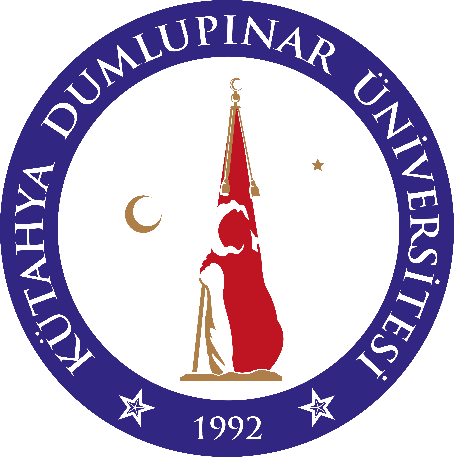 T.C. KÜTAHYA DUMLUPINAR ÜNİVERSİTESİ
DUMLUPINAR MESLEK YÜKSEKOKULU
İşletmede Mesleki Eğitim (İME) Bilgilendirme Sunumu
1
Dumlupınar Meslek Yüksekokulu
İME Koordinatörlüğü
İÇİNDEKİLER
2
02
Faydalar
Üniversiteye, topluma, 
öğrenciye, iş dünyasına…
03
Ön Koşullar
Eğitim süresi ve eğitime 
başlama ön koşulları…
01
Giriş
İME nedir?
İME’de hedefimiz nedir?
06
Soru/Cevap
İME ile ilgili soruların cevaplandırılması
04
Eğitim Öncesi
İşletmelerin belirlenmesi, 
başvuru ve eğitime başlama süreçleri
05
Eğitim Esnası
Eğitim esnasındaki süreçler ve öğrenci dosyası
01GirişİME nedir?İME’de hedefimiz nedir?
3
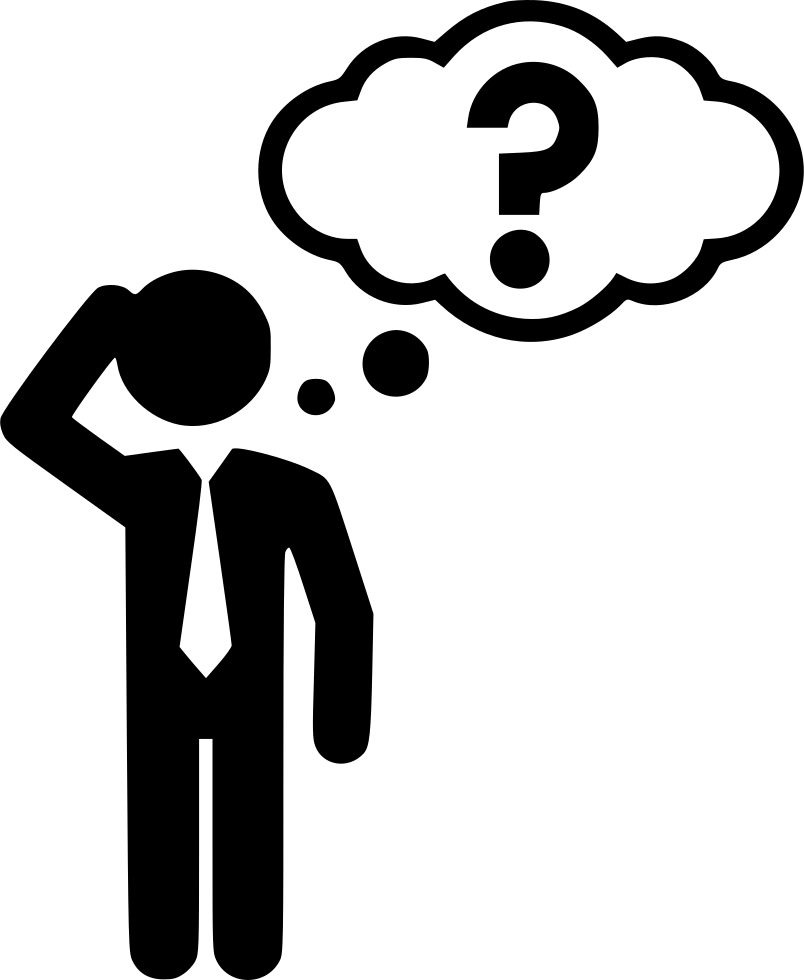 İşletmede Mesleki Eğitim (İME) Nedir?
4
İME kesinlikle bir staj programı değildir.
İME 
Mesleki eğitim programı öğrencilerinin teorik eğitimlerini yükseköğretim kurumlarında, işletmede ve işletmelerce tesis edilen eğitim birimlerinde aldığı, beceri eğitimlerini ise, işletmelerde yaptıkları
3+1  müfredatında sahip öğretim programlarımızın son dönemine konulmuş bir ders olup 
İş yerinde, tam zamanlı olarak yapılan,
%80  devam zorunluluğu olan,
Öğrencilerimizi uygulama becerisi yüksek nitelikli öğrenciler olarak mezun etmek amacıyla uygulanan bir eğitim modelidir
İME’de Hedefimiz Nedir?
5
Öğrencilerimizin okulda kazandığı bilgi ve becerilerini kullanarak öğrenim gördüğü alanlarla ilgili olan işyerlerinde uygulayarak mesleki beceri ve tecrübelerini geliştirmek,
Öğrencilerimizin nitelikli meslek elemanı olarak görev yapacakları iş yerlerindeki sorumluluklarını işçi-işveren ilişkilerini, organizasyon, üretim ve iş güvenliği sistemlerini ve yeni teknolojileri tanımalarını sağlayıcı faaliyetler ve iş başında deneyim kazanmalarına olanak sağlamak,
Mezun öğrencilerimizin nitelikli istihdam edilebilirliklerini arttırmak,
 İş dünyamızın nitelikli iş gücü talebini karşılamak,
 Daha dinamik üniversite-sanayi işbirliği geliştirmektir.
6
İşletmede Mesleki Eğitim (İME) okuldayken hayata erken atılan adım…
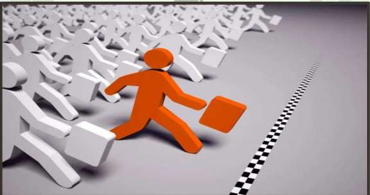 İME Uygulanan Üniversiteler
7
Kütahya Dumlupınar Üniversitesi
Gazi Üniversitesi
Sakarya Üniversitesi
Düzce Üniversitesi
Anadolu Üniversitesi
Çukurova Üniversitesi 
…
02FaydalarÜniversiteye, topluma, öğrenciye, iş dünyasına
8
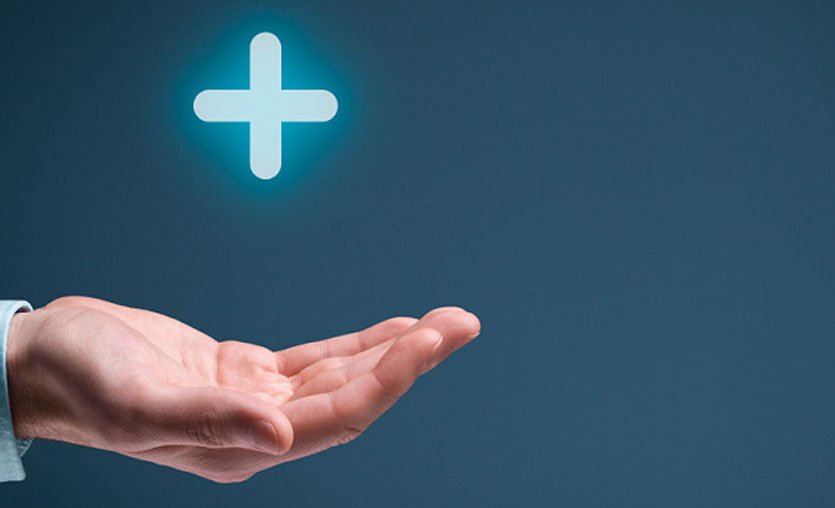 İME Uygulamasının Üniversiteye Faydaları Nelerdir?
9
Üniversite öğrencilerini mesleki deneyim, beceri ve iş tecrübesi kazanımlarıyla mezun edebilme imkanı bulacak,
 Üniversite, iş dünyasının güncel gereksinimlerini yakından takip etme olanağı bulacak,
 İş dünyasında yaşanan sorunlara pratik çözümler üretebilme imkanı doğacak,
 Üniversite-iş dünyası işbirliği ile Ar-Ge faaliyetleri artacak,
 Mezun ettiği öğrencilerinin istihdamını kolaylaştırma nedeniyle tercih sebebi olmayı sürdürecektir.
İME Uygulamasının Topluma Faydaları Nelerdir?
10
Üniversite iş dünyası ve toplumun işbirliği içinde hareket etmesi ile ülke kalkınması hızlanacak ve işsizlik oranı azalacak,
Ailenin çocuklarının geleceği ile ilgili endişeleri azalacak,
İşletmelerdeki çalışanlar öğrencilerden sorumlu akademik personel ile iletişime geçip toplumsal ve teknolojik sorunları kolaylıkla paylaşabilecekleri için toplum ve üniversite işbirliği sağlanmış olacak,
Çocukları vasıflı olarak yetişen ailelerin kendine güvenini artacaktır.
İME Uygulamasının Öğrenciye Faydaları Nelerdir?
11
Öğrencilerimiz teorik derslerde öğrendiklerini iş yeri uygulamasıyla pekiştirerek uygulama becerisi kazanacak,
Sorumluluk duygusu ve takım çalışmasına yatkınlığı artacak ve özgüveni gelişecek,
Günün teknolojisini uygulayarak yetişeceği için iş bulma imkanı kolaylaşacak,
Gelecekle ilgili hedeflerini şekillendirecek ve kariyer planlaması yapmakta zorlanmayacak,
Gerçekleri ile daha erken tanışacak ve uyum süreci hızlanacak iş disiplinin  anlam ve önemini kavrayacak,
Kendini tanıyacak ve yeteneklerinin farkına varacak,
İş yerinin uygun görmesi halinde mezun olur olmaz aynı iş yerinde çalışma imkanı bulacak,
Tecrübe eksikliğini giderme fırsatı yakalayacak,
Program süresince gelir elde etme imkanı bulacaktır.
İME Uygulamasının İş Dünyasına Faydaları Nelerdir?
12
İş ve üretim süreçlerini bizzat görerek mesleki deneyim kazanan meslek elemanları yetiştirilecek ve istihdam kolaylaşacak,
İhtiyaç duyulan nitelik ve uygulama becerisine sahip bireyler yetiştirilerek doğru işe doğru personelin hazırlanması ve yerleştirilmesi sağlanacak,
İş dünyası ile akademik personelin işbirliği yapmasıyla üniversitedeki eğitim programları ve içerikleri iş dünyasının gereksinimleri doğrultusunda güncellenecek olup, işletmelere faydalı bireyler yetiştirilecek,
İşletmeler ihtiyaçlarına uygun öğrencileri belirleyebilecek ve uyumlu bir çalışma ortamı sağlanacak,
İhtiyaç duyulan nitelikteki elemanların bizzat günün koşullarıyla eğitilmesinin sağlanması ile işletmeler, çalışanların işe başlangıç eğitim yükünden kurtulacak,
Üniversite-iş dünyası işbirliği ile işletmelerin Ar-Ge teşviklerinden yararlanması sağlanacaktır.
İME Süreç Döngüsü
13
Başlamak için ön koşulları sağla!
İşletmeni belirle, başvurunu yap!
İME raporlarını ve öğrenci dosyalarını hazırla!
İME dersinin gereklerini yerine getir!
03Ön KoşullarÖğrencilerin eğitime başlama ön koşulları ve eğitim süreçleri
14
Öğrencilerin İME’ye Başlama Ön Koşulları(1)
15
Meslek Yüksekokulu öğrencilerimiz,
4 dönemlik öğretim sürelerinin 3 dönemini üniversitede 1 dönemini iş yerlerinde (3+1)  tamamlayacaklardır.
2.  sınıfta bulunan öğrencilerimiz Bahar yarıyılında (4. yarıyılda) “ işletmede mesleki eğitim”  dersini alırlar.
İME  yapmak üzere işletmelere gidebilmesi için AGNO’su 2,00 veya üzeri olması,
4.  yarıyıldan önceki yarı yıllarda devamsız veya almadığı dersinin olmaması gerekir.
Öğrencilerin İME’ye Başlama Ön Koşulları(2)
16
Öğrenci,
İME’ye  gitmesi gereken yarıyılda gidememesi halinde ön şartı sağladığı ilk yarı yıl gönderilir.
İME’ye gideceği yarıyılda, İME’nin  yanında devam şartı bulunmayan başarısız olduğu dersleri de “ Kütahya Dumlupınar Üniversitesi ön lisans ve lisans eğitim öğretim yönetmeliği” nde  belirtilen ders yükü çerçevesinde alabilir.
Öğrencilerin İME Süresi
17
İME, Akademik takvimde belirtilen güz/ bahar yarıyılı ders başlama ve bitiş tarihlerini kapsayacak şekilde yürütülür.
Öğrenciler işletmede mesleki eğitim yapacağı işletmenin çalışma koşul ve saatlerine uymak ve eğitimini o yarıyıl boyunca haftada 40 saat çalışarak gündüz tamamlamak zorundadırlar.
İME dersi 5 teorik + 35 uygulama saati  olmak üzere 23  krediden oluşur ve 30 AKTS  değerindedir.
04Eğitim Öncesiİşletmelerin belirlenmesi, başvuru ve eğitime başlama süreçleri
18
İME Yapılacak İşletmelerin Belirlenmesi
19
Öğrenci ikamet ettiği ilde, İME  Komisyonu tarafından uygun görülen bir işletmede İME yapabilir.
İME için ilgili akademik birimler öğrencilere işletme/ firma önerebilir.
Öğrenci tarafından teklif edilen işletme İME  Komisyonu tarafından uygun görülmesi durumunda işletme ile İME  Protokolü yapılır.
Protokol yapılmamış işletmelerde öğrencilerin İME’si  geçersiz sayılır.
İME  komisyonları, İME  için hangi programlara kaç kontenjan verileceğini belirlemek amacıyla işletme yönetimleri ile iletişim kurar.
İME Yapılacak İşletmelerin BelirlenmesiAlternatif Enerji Kaynakları Teknolojisi
20
Staj yapılacak iş yeri, kamu kurumları veya özel sektör kuruluşlarında enerji üretim, iletim ve dağıtım faliyetleri yürüten kuruluşlar ile bu kuruluşlara makine ve teçhizat montaj, kurulum  firmaları olabilir. 
Firmada tercihen en az 1 Elektrik/Makine Mühendisi veya 1 Elektrik/Makine Teknikeri bulunmalıdır.
İşletme tarafından görevlendirilen, alanında mesleki yetkinliğe sahip bir eğitici personelin gözetimi…
İME Yapılacak İşletmelerin BelirlenmesiÇocuk Gelişimi
21
İME Başvuru süreci İş Akış Şeması
22
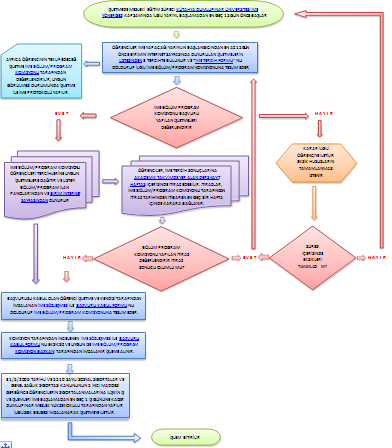 Web Sayfası: dumlupinarmyo.dpu.edu.tr
İME+Staj Menüsü
İşletmede Mesleki Eğitim Sayfası
	İME Başvuru Süreci İş Akış Şeması
05Eğitim EsnasıEğitim esnasındaki süreçler ve öğrenci dosyası
23
İME Öğrenci Dosyasında Bulunması Gereken Belgeler (1)
24
İME Dönemi süresince öğrenci tarafından tutulacak İME  öğrenci dosyası aşağıda belirtildiği şekilde oluşturulur.
İME  Protokolü ( Aslı gibidir yapılan örneği),
İME  tercih formu
İME  sözleşmesi( taraflar tarafından onaylanan),
İME  öğrenci kabul formu( taraflar tarafından onaylanan),
İME  devam çizelgesi (İME  süresince öğrenci tarafından günlük olarak imzalanmış ve eğitici personele onaylatılmış olarak her ayın sonunda eğitici personel tarafından İME  bölüm/ program komisyonuna iletilmek üzere sorumlu Öğretim elemanına teslim edilir.
İME Öğrenci Dosyasında Bulunması Gereken Belgeler (2)
25
İME Haftalık çalışma raporu ( öğrenci tarafından hazırlanır,  eğitici personel tarafından onaylanır ve İME  öğrenci dosyasına konulmak üzere sorumlu öğretim elemanına teslim edilir.)
İME  işletme değerlendirme formu ( işletme yetkilisi tarafından onaylanır, kapalı zarf içerisinde sorumlu öğretim elemanına teslim edilir.)
İME  denetim formu ( her denetim sonucunda sorumlu öğretim elemanı tarafından düzenlenir, İME  bölüm/ program komisyonuna teslim edilir.)
İME  dönem sonu raporu ( öğrenci tarafından hazırlanır, eğitici personel tarafından onaylanır, İME  bölüm/ program komisyonu onayına sunulmak üzere öğrenci tarafından sorumlu öğretim elemanına teslim edilir.)
Diğer( yapılan çalışmalarla ilgili her türlü belge ile İME  bölüm/ program komisyonu tarafından istenecek diğer bilgi ve belgeler)
İME’nin Değerlendirilmesi ve Sonuçlandırılması (1)
26
İME Yarıyıl içi ve Yarıyıl Sonu değerlendirmelerinin toplam ağırlığı “ Kütahya Dumlupınar Üniversitesi Önlisans ve lisans eğitim öğretim yönetmeliği” 31. Madde  hükümlerine uygun olarak İME  bölüm/ program Komisyonu tarafından belirlenir.
Öğrenci tarafından hazırlanan ”İME  haftalık çalışma raporları”  ve sorumlu Öğretim elemanı görüşleri değerlendirilerek İME  yarıyıl için notu belirlenir.
İME  yarıyıl sonu notu değerlendirilmesinde,  not baremi 100/100  olacak şekilde, İME  işletme değerlendirme formu %30,  sorumlu Öğretim elemanı denetim formları %30,  öğrenci tarafından yarıyıl için değerlendirmesi sonrasında hazırlanan “İME  haftalık çalışma rapor”ları, “İME  dönem sonu raporu” %20 ve  öğrenci sunumu %20  oranında başarı notuna etki eder.
İME’nin Değerlendirilmesi ve Sonuçlandırılması (2)
27
Dersin başarı notu ” Kütahya Dumlupınar Üniversitesi ön lisans ve lisans eğitim öğretim yönetmeliği” nin “Değerlendirme ve Notlar”  ile ilgili maddesindeki esaslar dikkate alınarak, her öğrenci için yarıyıl sonu başarı notu elde edilir.  Bu başarı notları mutlak değerlendirme sistemine göre harf başarı notlarına dönüştürülür ve sorumlu Öğretim elemanı tarafından Öğrenci bilgi sistemine işlenir.
İME’leri İME  bölüm/ program komisyonu tarafından başarısız olarak değerlendirilen öğrenciler,  bu eğitimlerini başarılı oluncaya kadar aynı veya farklı işletmelerde tekrar ederler.
“İME  dönem sonu raporu”nu  süresi içerisinde teslim etmeyen öğrenci başarısız olarak değerlendirilir.
Değerlendirilme Sonuçlarına İtiraz Hakkı
28
Öğrenciler, İME  değerlendirme sonuçlarına, “ Kütahya Dumlupınar Üniversitesi ön lisans ve lisans eğitim öğretim yönetmeliği”nin “ sınav sonuçlarına itiraz”  ile ilgili maddesindeki hükümler çerçevesinde İME  im bölüm/ program komisyonuna itiraz edebilirler.
İtirazlar, İME / bölüm program Komisyonu tarafından incelenir İME  birim koordinatörlüğüne bildirilir ve  maddi hata tespit edilmesi halinde not düzeltilmesi İME  birim koordinatörlüğü teklifi üzerine birim yönetim kurulu kararı ile yapılır.
İntibak İşlemleri
29
Başka bir Yükseköğretim kurumundan gelen öğrencilerin geldikleri yüksek öğretim kurumunda yaptıkları İME’nin  intibak işlemleri ” Kütahya Dumlupınar Üniversitesi ön lisans ve lisans programlarına intibakta mevcut başarı notlarının harf notlarına dönüştürülmesi esasları”  hükümleri çerçevesinde İME  bölüm/ program komisyonunun görüşü doğrultusunda birim yönetim kurulu kararına göre yapılır.
Öğrenim gördüğü program ile ilgili bir işte çalışmış veya çalışmakta olan öğrenciler,  çalışma sürelerini ve unvanlarını belgelendirmek koşuluyla ( çalışma süresinin 110  iş gününden az olmadığı,  SGK kayıtlarından  ve ek olarak ilgili iş yerinden alınacak, çalışılan pozisyon ve yapılan işlerle ilgili yeterli bilgiyi de içeren resmi bir yazıyla çalışma yaptığını belgelendirdiği durumlarda) İME  intibak işlemleri için kayıt yenileme tarihleri içerisinde İME / bölüm program komisyonuna Dilekçe ile müracaat eder ve kabul edilmesi durumunda İME’den  muaf olur.
Öğrenci Disiplin İşlemi
30
Öğrenciler, iş yerlerinin çalışma saatlerine,  disiplin ve iş güvenliği kurallarına uymak zorundadırlar.
İşletmeden izinsiz, mazeretsiz üst üste 3(üç)  gün devamsızlık  yapan öğrencinin durumu, eğitici personel tarafından sorumlu Öğretim elemanı aracılığıyla İME  birim komisyonuna bildirilir.
Öğrenciler, İME  süresince ”yüksek öğretim kurumları öğrenci disiplin yönetmeliği”  hükümlerine tabidirler.
Öğrenciler, İME  süresince iş yerlerinde kusurları nedeniyle verecekleri zararlardan, o işletmenin diğer çalışanları gibi sorumludur...
06Soru-Cevap
31
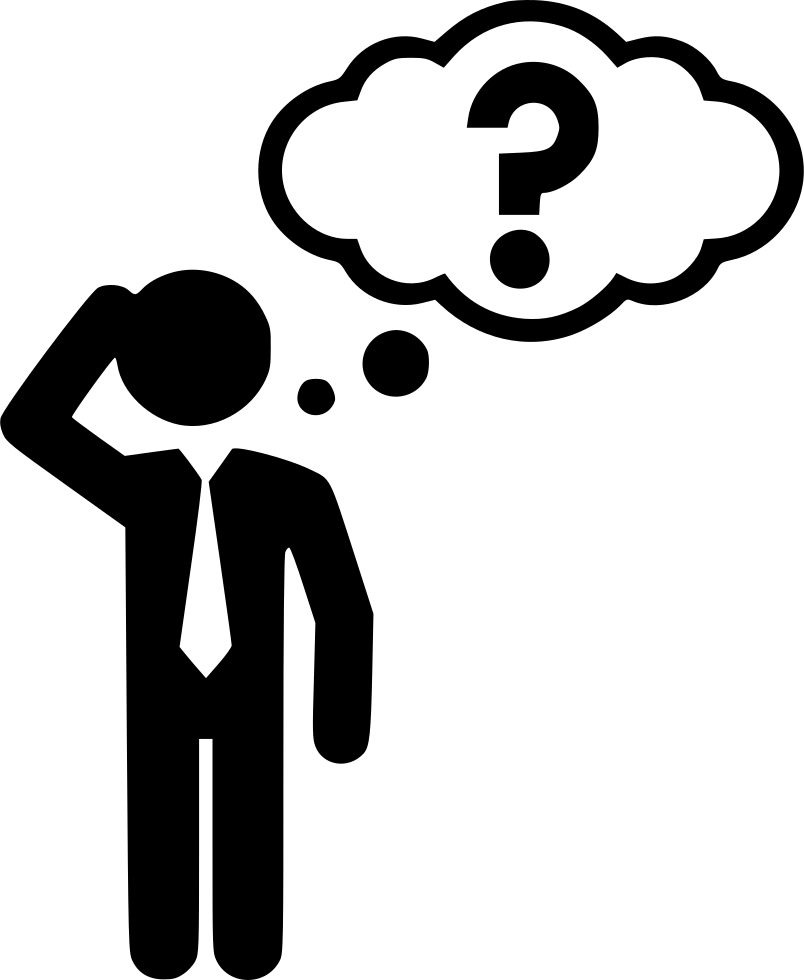 32
TeşekkürlerİME sürecinde başarılar dileriz.İME hakkında detaylı ve güncel bilgiler için Web sayfamızı takip ediniz.https://dumlupinarmyo.dpu.edu.tr